The Statistical Registers Integration Project
A new platform for a new era
Presented to the Wiesbaden City Group on Business Registers, September 2018
Outline
Statistical Registers Integration (SRI)
Integrated Infrastructure
Core Statistical Registers 
Benefits of the SRI 
Support for New Data Management and Production Strategy
The Statistical Building Register
Creating the Building Register 
Main Functional Roles
Benefits for Business Register
Register Matching Engine
Role Within the Statistical Registers Infrastructure
Matching Process
Statistical Registers Integration
Development of a new infrastructure of core interconnected statistical registers

A coherent base for the agency’s statistical programs to facilitate the integration of various types and volumes of data

The new infrastructure will consist of four core statistical registers: the Statistical Population Register, the Statistical Building Register, the Statistical Business Register and the Statistical Activities Register

Various processes, tools and the data lake & warehouses will support the Registers (Register Matching Engine, Picasso, Pre-processing)
3
4
Core Registers and Tools
Statistical Business Register (SBR)
Complete listing of businesses and institutions in Canada
Development of a Longitudinal Business Register

Statistical Building Register (SBGR)
Complete listing of residential and non-residential buildings in Canada
Provide ability to place people and businesses/institutions in their geographic location

Statistical Population Register (SPR)
A listing of persons residing in Canada
Being built to support an evolution towards a census that can be augmented with administrative data; Statistics Canada’s social survey programs will also benefit greatly

Statistical Activity Register (SAR)
Will record the interactions between individuals and institutions in society
Exploration work is underway; will be incorporated more formally in the project in a few years
5
Core Registers and Tools, cont.
Register Matching Engine (RME)
A key component of the Statistical Register Infrastructure
Will allow for the integration, de-identification and linkage of registers and data files
Necessary in order to allow users to link data back to the registers from the data lake, marts and warehouses

Picasso
A new tool developed by Statistics Canada for data and statistical metadata management
A centralized corporate registry of fit-for-use data assets from all sources (administrative data, big data, record linkage projects, survey data).
A corporate repository for statistical metadata
6
Benefits of the SRI
The Statistical Registers Infrastructure provides the spine for Statistics Canada’s new data management and production strategy

A less survey centric approach to statistics
The SRI will maintain a robust set of characteristics about the people, buildings, businesses and geography in Canada, which can be linked
Will allow for: 
ingestion and processing of very large data files, which can then be used in tandem with base registers in order to structure the data and create Register-based statistics
Survey programs to eliminate questions from survey questionnaires, as well as link non-survey data to their population

Data Integration
Integrated Registers + RME will allow for processing and integration of data in a systematic, secure and consistent manner.
7
Benefits of the SRI, cont.
Common Frames, Common Processes
Files and data will be received into Statistics Canada via a front door; pre-processed and parsed by corporate tools; sent to Statistical Registers and Geography Division for processing through RME – de-identification and housing within data marts
Business Register has robust integration with survey collection infrastructure; this model will be deployed for Building and Population Registers. Allows for collection management to be streamlined across social, household and business surveys. 

Timeliness of Data
The Integrated Statistical Registers will facilitate the ability to quickly ingest timely data from various sources and make it available for linkage or merging, analysis, processing and dissemination.
8
Benefits of the SRI, cont.
Data Management, Data Security and Data De-identification
Access to data will be based on the ‘need-to-know’ principle; users assigned permissions based on their role and job function
Confidentiality of data also managed by ensuring de-identification of all records and files coming into the SRI
Access to Registers as well as to the data lake, marts and warehouses will be access controlled using our Corporate Access Request System (CARS)
Existing Information Management policies will help determine retention periods and archiving timelines for register outputs and data files. SBgR is taking a cue from existing SBR rules.  

Response Burden Tracking
The new Registers will borrow many of the Response Burden tracking practices already employed by the Business Register
Every unit that is sampled is tracked and compiled, and burden metrics are easily accessible by sampling Methodologists.
9
The Statistical Building Register
Building the Building Register
Existing data and methods
The Address Register as a starting point for residential addresses
Postal office files, telephone billing files, tax information, online directories, satellite imagery and listing exercises; there is no existing administrative registry of all buildings in Canada

New Data Sources
Emergency services listings (precise locational data)
Property valuation and Cadastral data
Utility Files (Hydro (electricity) smart meter, Natural Gas)
Web-scraping from online mapping and property listings
10
The Statistical Building Register, cont.
Main Functional Roles 
The primary mechanism through which the activities of people, businesses and institutions will be linked to a specific geographic location
Will be important for many types of statistical projects requiring record linkage or household rostering
The basis for statistics and analyses pertaining to buildings as statistical units in and of themselves
Will play a central role in the management of survey operations: management of enumeration activities and survey visits
Will form a benchmark that should reconcile to and provide a quality assurance mechanism for the units observed on the other core registers 

Benefits for the Business Register
An evergreen SBgR, built independently from a variety of administrative sources, can confront and augment the coverage on the SBR
This can benefit the SBR in a few ways: assist profiling activities by flagging Enterprises that may need to be profiled; allowing automation of certain locations (with help from other data sources); improve the work being done to assist with allocation of survey data
11
Register Matching Engine
Role Within the Statistical Registers Infrastructure 
A high performance record-linkage engine that will serve as the heart of the Statistical Registers Infrastructure
Allows for the integration of numerous data sources, without having a unique and universal administrative identifier across sources
Unique statistical numbers will be assigned by the RME, allowing for the de-identification of data files
 Will provide a record linkage service composed of custom processes for individual clients (e.g. for frame reconciliations)

Matching Process
RME is composed of a suite of tools to process data and perform matching; it makes use of a rule-based approach. A series of score functions/various comparators are used along with weights, and entropy/frequency measures to arrive at potential matches
A full suite of quality indicators and measures is being created
12
Questions?
13
THANK YOU! MERCI!
Shujaat Ansari: 
shujaat.ansari@canada.ca
 
Tammy Hoogsteen:
tammy.hoogsteen@canada.ca 

www.statcan.gc.ca


#StatCan100
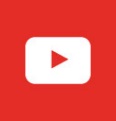 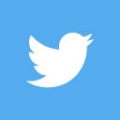 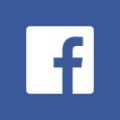